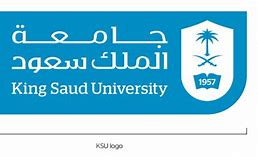 التكيفات التركيبية و السلوكية والفسيولوجية في البرمائيات
Structural, Behavioral, And Physiological Adaptations In Amphibians
Lecture ( 11 )
المحتويات:
التكيفات التركيبية
التكيفات السلوكية
التكيفات الفسيولوجية
البرمائيات والإنسـان
Contents:
Structural Adaptations
Behavioral  Adaptations
Physiological Adaptations
Man & Amphibians
مقرر: علم البرمائيات والزواحف (327 حين)
استاذ المقرر : أ.د. محمد بن خالد السعدون
كلية العلوم - قسم علم الحيوان
Dr. Mohammed K Al-Sadoon
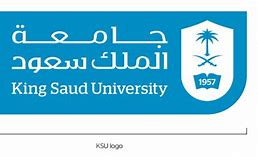 التكيفات التركيبية                      Structural Adaptations
1- شكل الجسم:
الضفدعة العادية تعيش عادة في المناطق الزراعية بجوار مصادر المياه حيث تتزاوج وتضع بيضها في الماء, وفي خلال خمسة عشر يوماً يفقس البيض ويخرج منه صغار انسيابية الشكل تسمى يرقات أبو ذنيبة ذات ذيل طويل وعديمة الاطراف وتسبح بحرية, كما أنها تتنفس بواسطة الخياشيم التي تكون اولا ظاهرة خارج الجسم ثم تختفي داخله وتتغطى بغطاء الخياشيم. ويكون لأبو ذنيبة ممص فمي يتعلق به في الاعشاب المائية ثم يظهر له فم يتغذى بواسطته على النباتات الموجودة في الينابيع. وتدريجيا يفقد ابو ذنيبة خياشيمه وتظهر له أطراف خلفية ثم أمامية وتتكون له رئات يتنفس بها ويتحول في مدة ثلاثة أشهر الى ضفدع صغير يستطيع الحياة على اليابسة والزحف أو القفز عليها بواسطة أطرافه, ويتكون غذاؤه من الحشرات والديدان والقواقع التي يلتقطها بواسطة لسانه اللزج والمثبت من الأمام بينما يكون سائباً من الناحية الخلفية.
يتكون الجسم من منطقتين فقط هما الرأس والجذع حيث يختفي العنق والذيل من الحيوان البالغ. والرأس عريض ومبطط يحتوي على فتحة فم أمامية واسعة وفتحتا أنف تقعان على السطح العلوي للبوز, كما توجد عينان كبيرتان على جانبي الرأس تكونان جاحظتين ولهما جفن علوي ثابت وأخر سفلي متحرك كما يوجد غشاء رامش يتحرك من الجانب الداخلي للعين الى الخارج ويكون نصف شفاف . ويوجد خلف كل عين غشاء مستدير يمثل طبلة الغدة النكفية.
2- شكل الأطراف:
يحمل الجسم زوجين من الأطراف الزوج الأمامي أقصر من الخلفي, لذلك تقفز الضفدعة ولا تسير. الطرف الأمامي له أربعة اصابع فقط وعلى سطحه السفلي توجد وسادتان قرنيتان بينما الطرف الخلفي خماسي الأصابع , كما يوجد به أصبع زائد ضامر يسمى قبل الإبهام. ويوجد بين اصابع الطرف الخلفي غشاء يساعد على السباحة.
3- جلد البرمائيات:
جلد البرمائيات عاري ناعم وزلق ويتركب من طبقتين اساسيتين كما هو المعتاد في الحيوانات الفقارية كلها, فيتركب من بشرة وأدمة يفصل بينمها عشاء قاعدي .
البشرة: وتتكون من طبقة ملبيجي ذات الخلايا العمادية التي تنقسم باستمرار لتعطي طبقات تقل في الحجم كلما اتجهنا الى سطح الجسم وتتفلطح لتعطي طبقة قرنية خارجية.
الأدمة: وتتكون من نسيج سائب يحتوي على العديد من الأوعية الدموية والأعصاب وعلى الخلايا اللونية التي تتحكم في لون الضفدعة التي يتغير تبعاً الدرجة الحرارة والرطوبة وكمية الضوء, كما تحتوي الأدمة على غدد مخاطية عديدة مفرزة للمخاط الذي يتجمع داخل تجويف الغدة الحويصلي الشكل, ثم يسيل منها للخارج, ويساعد في تبادل الغازات خلال الجلد أثناء البيات الشتوي, كما يساعد على هروب الحيوان من اعدائه. كما توجد غدد سمية.
Dr. Mohammed K Al-Sadoon
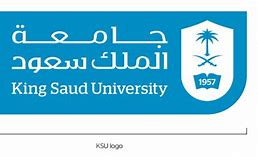 التكيفات السلوكية                   Behavioral  Adaptations
1- القدرة على التعرف على الأماكن :
الضفادع والعلاجيم لها احساس عجيب وخفي وشعور قوي وغامض بالمكان الذي توجد فيه ولها القدرة على التعرف على الاماكن التي تستطيع العيش فيها. وتستطيع هذه الحيوانات ان تميز طريقها مهما صادفها من عقبات وهي قد تستطيع ان تتذكر الطرق التي ألفتها لمدة لا تقل عن شهر.
2- القدرة على الهجرة : 
وهناك عدة انواع قادرة على الهجرة الى اماكن ليس من السهل الوصول اليها في أوقات محددة فنجد مثلا ان جميع أنواع الضفادع التي تعيش في المناطق المعتدلة تخرج في وقت محدد في فصل الربيع تحدده درجة الحرارة وقد يحدده موسم سقوط الأمطار حيث تبدأ معظم الأنواع على الفور في أنشطة التكاثر حيث تتجمع الذكور في المياه الملائمة وتبدأ في النقيق لتجذب الإناث. نجد كذلك أن البرمائيات تهاجر في فصل الربيع الى الماء ولا يعرف على وجه التحديد شيء عن المؤثر الحقيقي المباشر الذي يدفع بالحيوانات البرمائية الى الماء ولكن يعتقد أن هذا السلوك ناشئ عن حاسة الشم التي تدفع بهذه الحيوانات الى الماء وينطبق هذا بوجه خاص على البرمائيات الذيلية حيث أن الصوت لا يلعب دوراً هاماً في هجرة هذه الحيوانات الى الماء.
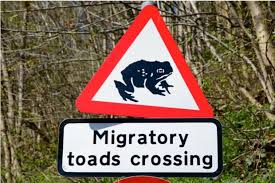 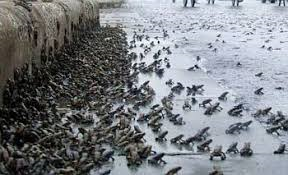 Dr. Mohammed K Al-Sadoon
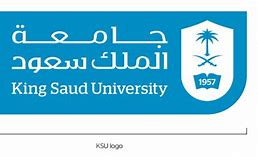 التكيفات السلوكية                   Behavioral  Adaptations
3- النشاط الليلي :

لماذا تنشط البرمائيات ليلا ؟
معظم البرمائيات تكون نشطة أكثر في الليل نتيجة لضغوظ الأشعة الشمسية اثناء اليوم وتأثيرات الجفاف وضغط الافتراس حيث تكون درجة حرارة أقل والرطوبة مرتفعة. والضفادع التي تكون نشطة في الليل قد تتشمس في النهار ولذلك فقد تكون درجة حرارة جسم نفس الضفدعة في النهار اعلى منها في الليل. وهناك بعض الانواع لها مناطق خاصة مختارة ذات حرارة ورطوبة معينة مناسبة للحيوان البرمائي, بعض البرمائيات التي تعيش في المناطق الجبلية الباردة ترفع درجة حرارة اجسامها سلوكيا أعلى من درجة حرارة البيئة الخارجية, بينما بعض الأنواع ترفع درجة حرارة احسامها أعلى من المستوى الطبيعي بعد التغذية. وقد لوحظ ان ضفدعة Rana esculenta مثلا تستطيع خفض درجة حرارة جسمها 4-6 0C أقل من درجة حرارة البيئة والتي تصل الى 30 0C .

فقد الرطوبة من الجلد أهم من فقد الحرارة ، علل ذلك ؟
وقد تفقد البرمائيات التي توضع في الظل أو تتواجد في البيئات الباردة الحرارة بالتوصيل الحراري Conduction  أو الحمل الحراري Convection أو الاشعاع الحراري Radiation . ويعتبر فقد الرطوبة من الجلد أهم من فقد الحرارة من الجسم ولذلك فتنظيم الرطوبة Hydroregulation  يمكن تحت بعض الضروف أن يأخذ الأسبقية عن التنظيم الحراري Thermoregulation , ولهذا فانه في غياب المصدر المائي فان البرمائيات رطبة الجلد, قد لا تكون قادرة على مساعدة نفسها بالتنظيم الحراري عن طريق البيئة المحيطة , فمثلا الأفراد المعرضة للجفاف مثل Bufo americanus  يكون لها أعلى نشاط حركي في  درجة حرارة أقل من درجة حرارة الجسم وكذلك فإنها تقلل الاستهلاك الأيضي من المصادر الداخلية (عند الصيام) حتى تقلل من الفقد التبخيري للماء والذي قد ينتج عن وجود الحيوانات في بيئة جافة أو بسبب الأشعة الشمسية وبالتالي قد يحد من التنظيم الحراري الشمسي.
4- المحافظة على رطوبة الجلد :

كيف تلجأ البرمائيات إلى المحافظة على رطوبة جلدها ؟

من الطرق التي تلجأ اليها البرمائيات ايضا للمحافظة على رطوبة جلدها: الاختباء في الملاجي, التجمع مع بعضها لتقليل المساحة السطحية, حفر الجحور, تلون الجلد, الاحتفاظ بالماء وتخزينه في المثانة البولية , الاحتفاظ بأكبر كمية ممكنة من الماء في الجسم مع خفض اسموزية سوائل الجسم, زيادة معدل الحصول على الماء, تخزين اليوريا وتقليل معدل فقد الماء. كما أن الهرمونات وكمية الدهون الموجودة في الجلد تؤثر على تبادل الماء من الجلد.
تأتي البرمائيات إلى أن نفس مكان التكاثر سنه بعد أخرى متجنبة الأماكن المجاورة التي يحتلها أفراد آخرون من نفس النوع. وتختلف فترة التكوين كثيرا من البرمائيات, حيث تستغرق هذه الفترة في الضفادع والعلاجيم حوالي (12-16) أسبوع ولكن هذه المدة تتأثر كثيراً بدرجة حرارة الماء والغذاء المتوفر. 
أما عن مشاكل البحث عن الطعام وتجنب الأعداء فهي ليست على اليابسة أصعب منها في الماء ولكنها على أي حال تتطلب من الكائن الحي استعداداً خاصاً ملائماً فالبرمائيات مثلاً ليس لها من وسيلة لتوقي الخطر الا بالتخفي عن أعدائها كما أن مشكلة الجفاف تعتبر من أعقد المشاكل التي تواجهها البرمائيات في حياتها على اليابسة.
Dr. Mohammed K Al-Sadoon
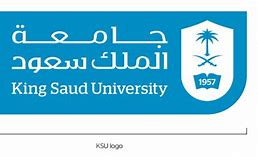 التكيفات الفسيولوجية           Physiological Adaptations
اولا : التكيفات الحرارية في الأجواء الحارة :
البرمائيات تستطيع أن تمارس نشاطها في درجات حرارة أقل من درجات حرارة الزواحف. مجالات التحمل الحرج للضفدعيات تمتد من (-2 الى 27 درجة مئوية) على الأقل وان مجالات التحمل لتلك اللاذيليات تمتد من (3 الى 41 درجة مئوية) وأن أعلى درجة حرارة حرجة عليا (CT Max) وسـط البرمائيـات تكـون علـى أقـل تقـدير (42 درجـة مئـوية) والتي تعـود الى البرمائيــات من نوع (Bufo marinus) وهو نوع من الضفادع الطبيعية التي تعيش في السافانا الاستوائية.
إن درجة الحرارة الحرجة العليا (CT Max) لمعظم الضفادع الأخرى بما في ذلك التي تعيش في المناطق الاستوائية نادراً ما تتعدى 37 درجة مئوية. لا يوجد أي نوع من الضفادع معروف تماما يستطيع تنظيم درجة حرارته. معظمها تبدو انها تقبل الحرارة الموجودة وتتعامل في حدود ومحيط حرارة البيئة التي تعيش فيها, دون أن تحاول جعل درجة حرارة أجسامها فوق ذلك المستوى. وهذا صحيح في البعض, لان الكثير من الضفادع مائية أو شبه مائية. أما الضفادع البرية فإنها تفتش على ظل يقيها ونسبة للتبخر من خلال أجسادها يمكن أن تكون درجة حرارة أجسامها أقل من درجة حرارة البيئة. قليل من أنواع الضفادع يسعى للتفتيش عن درجات حرارة محكمة ولكن هذه نادرة. الضفادع بشكل عام ليس لها درجة حرارة مفضلة وظاهرياً بعض الضفادع الأخرى وقليل من الضفادع الطينية وضفادع الأشجار لها درجات حرارة مفضلة ومجال ضيق من درجات الحرارة لممارسة نشاطها, ولكن معظمها لديه مجال واسع من التحمل بدون درجة حرارة مفضلة واضحة. كل السلمندرات والضفادع تستعمل التبريد بواسطة التبخير عند الحاجة الماسة وعلى هذا الفهم يمكنها أن تقوم بتنظيم درجة حرارتها. قليل من الضفادع معروف أنها تتدفأ في الشمس ويمكنها ان ترفع درجة حرارة جسمها إلى 10 درجات مئوية فوق درجة حرارة الهواء المحيط بها أو الماء.
Dr. Mohammed K Al-Sadoon
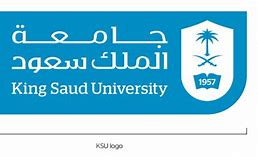 التكيفات الفسيولوجية           Physiological Adaptations
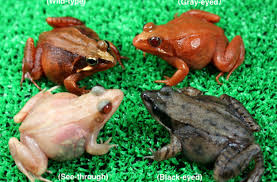 وقد وجد العالم (Carey, 1918) أن درجة الحرارة المفضلة للعلاجيم تعتمد على عدة أنواع وهي :
لون الجلد : حيث أن معدل امتصاص الأشعة الشمسية يتأثر بلون الجلد فاللون الداكن يساعد على امتصاص الأشعة أكثر من اللون الفاتح وبالتالي ترتفع درجة حرارة الجسم أكثر كما في علجوم  Bugo boreas .
درجة حرارة الجلد : الزيادة في درجة حرارة الجلد وكذلك الحرارة الداخلية لجسم الحيوان يؤدي الى زيادة معدل الفقد المائي التبخري وبالتالي يعمل على خفض درجة حرارة الجسم أقل من درجة حرارة البيئة.
كتلة الجسم : فقد وجد ان الافراد كبيرة الحجم تدفئ جسمها وتبرده بشكل أبطأ مما عليه في الأفراد الصغيرة.
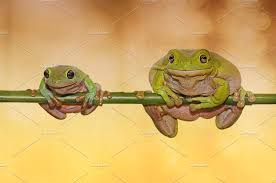 Dr. Mohammed K Al-Sadoon
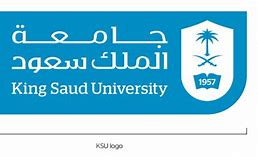 التكيفات الفسيولوجية           Physiological Adaptations
ثانيا : التكيفات الحرارية في الأجواء الباردة :
أ- الضفادع والبيات الشتوي: 
تبيت البرمائيات بياتا شتوياً أي أنها توقف معظم أنشطتها وتختبئ وتبقى دون حراك بين الأحجار في البرك وعلى شواطئ الأنهار حتى يحل بداية الربيع التالي وفي أثناء هذا البيات الشتوي, يتوقف التنفس الرئوي ويتم التنفس عن طريق الجلد. وهي لا تتغذى أثناء البيات الشتوي وتعتمد أساساً على الغذاء المخزون في جسمها. وتقل درجة حرارة الجسم تدريجياً لتصل في الغالب الى درجة حرارة الوسط المحيط به, غير أنها لا تتجمد والا ماتت.
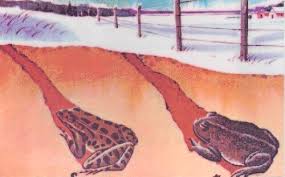 ب- السلمندرات والاجواء الباردة :
تتجنب السلمندرات الهواءتقضي هذه الفترة عادة في الأماكن الرطبة تحت الصخور والكتل الخشبية وتعيش قلة في الكهوف حيث تتسلق الجدران باحثة عن غذائها من ذوات الألف رجل أو من الحشرات الأخرى. لا تشاهد الأفراد البالغة خارج هذه الكهوف المظلمة  الجاف والضوء الساطع لذلك لا تشاهد اثناء فترة النهار اذ تبقى مختبئة حيث ولكنها اذا خرجت من هذه الكهوف واعتادت الحياة في المرابي الصناعية المضادة فإنها تسترد قوة الابصار شيئا فشيئاً.
والسلمندرات - على خلاف الحيات والسحالي- تلائمها درجات الحرارة المنخفضة بل أن بعض الأنواع يحتفظ نشاطه في درجات حرارة لا تزيد الا قليلاً عن درجات التجمد وهي لا تموت اذا انخفضت درجة الحرارة بمقدار درجتين أو ثلاث درجات تحت درجة التجمد والسلمندر الجبلي يعيش عادة على مرتفعات شاهقة في كاليفورنيا ويشاهد في الماء نشيطاً عند ذوبان الجليد ولكنه يموت إذا ابتعد عن البرودة. ونظراً لحاجة السلمندر الى البيئات الباردة فان عدداً من الأنواع في الولايات المتحدة الأمريكية لا يوجد إلا في المياه الجوفية في الآبار الارتوازية.
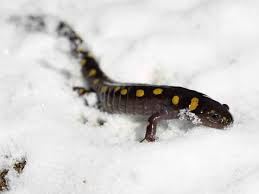 Dr. Mohammed K Al-Sadoon
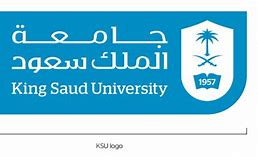 البرمائيات والإنسـان                        Man & Amphibians
البرمائيات كغذاء Amphibians as resources:

الضفادع حيوانات مفيدة للإنسان خاصة في المزارع. لكن أصبح الانسان يأكل هذه الضفادع وخاصة في فرنسا وأجزاء اخرى من أوروبا. على الرغم أن الضفادع لا تعتبر عنصر تغذية للإنسان في الوقت الحالي ولكن أكلها تعتبر نوع من الأرستقراطية لدى الأوروبيين حيث لا تؤكل الا في المطاعم الفاخرة. وتستهلك كميات كبيرة من أرجل الضفادع والتي تجمع بطريقة لا إنسانية من الدول الفقيرة كالباكستان والهند.
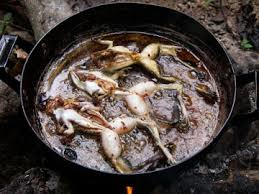 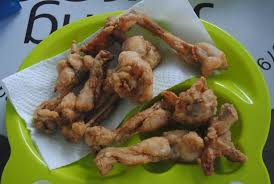 Dr. Mohammed K Al-Sadoon
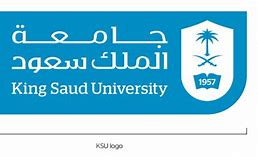 البرمائيات والإنسـان                        Man & Amphibians
البرمائيات كمصدر للتجـارة :Amphibians and the pet trade
نظرا للقدرة الكبيرة لهذه الحيوانات على التكاثر بأعداد هائلة فقد عمد البعض في السنوات الأخيرة إلى الاستفادة من هذه القدرة في الأغراض المختلفة التجارية وذلك عن طريق تربيتها في مزارع خاصة تتوفر لها فيها مقومات حياتها الطبيعية وهي بسيطة كحفر الخنادق اللازمة وتهيئة البيئات المناسبة. ومن المزارع التي خصصت لهذا الغرض ما بلغت مساحات كبيرة وضع فيها حوالي نصف مليون من الضفادع. وفي هذه المزارع عمال يتولون عمليات تجهيز هذه الضفادع بذبحها وفصل أطرافها الخلفية وهي الأجزاء الصالحة للأكل من هذا الحيوان. وتتولى بعد ذلك مصانع خاصة تعليب هذه الأجزاء أو تجميدها للتصدير. أما ما تبقى من الضفادع فيجفف ويستخدم كعلف حيواني للماشية والطيور. كما أن جلودها تصلح بعد ذلك لعمل الأحزمة وأكياس النقود الصغيرة. ومما لا ريب فيه أن هذه العملية تستوعب كثيراً من الأيدي العاملة فضلا عن انها تدر أرباحاً طائلة نظراً لرواج أسواقها في بلدان اوروبا وأمريكا. وطريقة الاستزراع هذه تحمي الضفادع التي تعيش في الطبيعة من خطر الانقراض, فبدلا من صيدها في بيئاتها الطبيعية, تربى اعداد منها في مزارع خاصة يستفاد منها تجارياً.
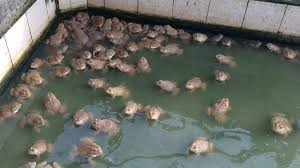 Dr. Mohammed K Al-Sadoon
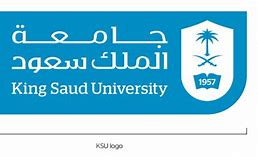 البرمائيات والإنسـان                        Man & Amphibians
البرمائيات كمصدر تعليمي وبحثي    :Amphibians in education and research
تستخدم الضفادع غالبا في التعليم والابحاث الطبية والعلمية والدراسات التشريحية والوظيفية للأعضاء. والضفادع في هذه الحالة أعطتنا معلومات كثيرة حول تطور الفقاريات. كما استخدمت الضفادع في أبحاث نقل وزراعة الأعضاء في الانسان وكذلك وسائل الحمل ومنع الحمل وغيرها. وبالرغم من أن هذه الفوائد للإنسان فان الضفادع لاقت الاهمال الكبير من الانسان, حيث أثر الانسان على بيئاتها الطبيعية حتى انها أصبحت مهددة بالانقراض في بعض المناطق. وحتى الآن لم يفكر أحد بشكل جدي بزراعة الضفادع (أي الاكثار منها بشكل تجاري) كما هو حاصل بالنسبة لاستزراع الاسماك التجارية.
ذكر في كتاب الكامل لأبن عدي: أن النبي صلى الله عليه وسلم قد نهى عن قتل الضفادع, والثابت الآن أن الضفادع تتغذى على الحشرات والكائنات الضارة فتخلص الانسان من شرورها. وقد دلت التجارب والأبحاث أن الضفدعة تستطيع أن تلتهم من الحشرات ما يبلغ نصف وزنها. وفي علم التشريح يعتمد العلماء والدارسون على الضفدعة في تجاربهم وذلك لكثرة الضفادع وسهولة الحصول عليها وتشريحها. وكثيرا ما ادت هذه الحيوانات للعلم خدمات جليلة. فضلا عن انها تمثل مرحلة هامة من مراحل تطور الحياة على سطح الأرض لابد من دراستها لكل من يتصدى لدراسة أي علم من علوم الحياة وأي فرع من فروع المعرفة. ومن ضمن خدمات هذه الضفادع للعلم انهم اكتشفوا انها تستطيع تجديد أعضائها.
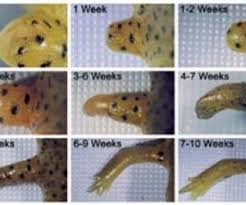 Dr. Mohammed K Al-Sadoon
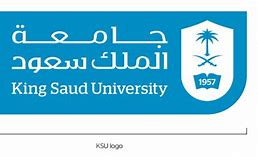 البرمائيات والإنسـان                        Man & Amphibians
حماية البرمائيات :Amphibians and Wildlife legislation
ان المعرفة بضفادع (برمائيات) المملكة العربية السعودية قليلة جدا لذلك فان الدراسات على التوزيع والوضع البيولوجي وبيئة البرمائيات يجب أن يطور لتوسيع نطاق المعرفة, كما يجب توفير الدلائل الهامة للمحافظة على هذه البرمائيات يجب أن تكون من خلال التعليم والتثقيف وتنوير الجمهور. وعند الضرورة تشريع قانون يقضي بالمحافظة على بيئات هذه الضفادع. إن بيض الضفادع ذات قيمة غذائية عالية للأسماك وحيوانات أخرى عديدة. كما أن يرقاتها وحيواناتها البالغة مصادر غذائية هامة لأنواع كثيرة من الطيور والثدييات والزواحف. لذلك فان تسميم البرك والمستنقعات لقتل البعوض والآفات الأخرى لا يقتل الضحايا المقصودين (البعوض) وغيره, ولكنه بالتأكيد يقتل أو يؤذي لحد بعيد الضفادع والأسماك. إن تلوث وتسميم المستنقعات والبرك ومياه أخرى وذلك من خلال الإهمال في استخدام المبيدات الحشرية والمبيدات العشبية في المناطق الزراعية يجب أن يمنع في بيئات البرمائيات هذه أو بالقرب منها كما يجب أن يستخدم عند الضرورة القصوى وتحت إشراف واعي بعد أن أثبتت الدراسات البيئية أن المبيدات الكيميائية غير مثمرة.
Dr. Mohammed K Al-Sadoon